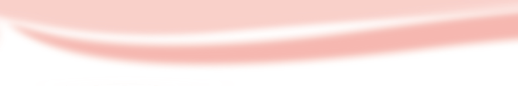 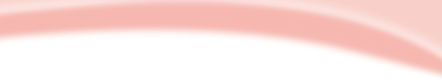 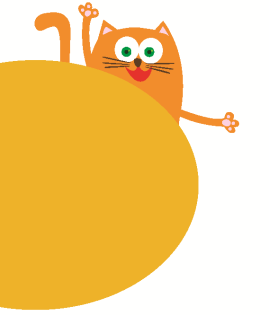 Sounds
3
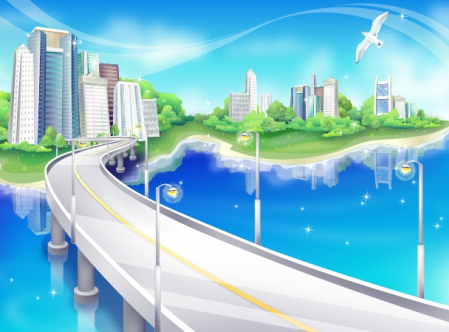 第一课时
WWW.PPT818.COM
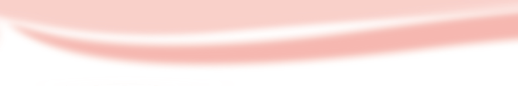 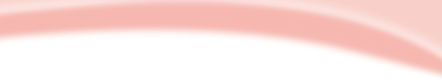 Listen and say
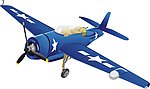 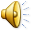 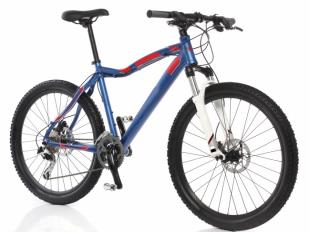 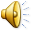 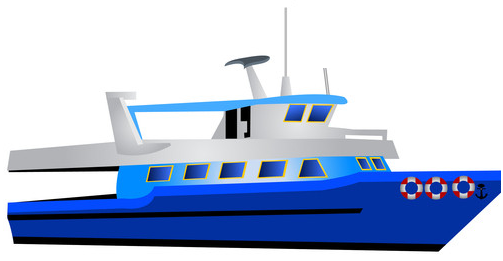 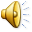 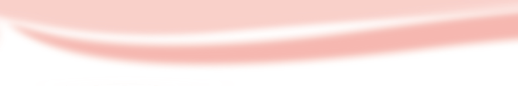 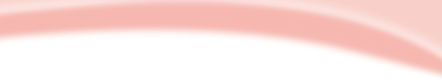 Look and say
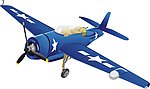 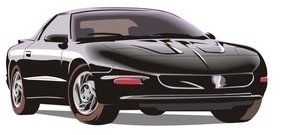 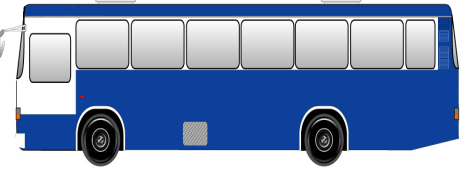 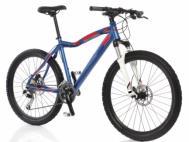 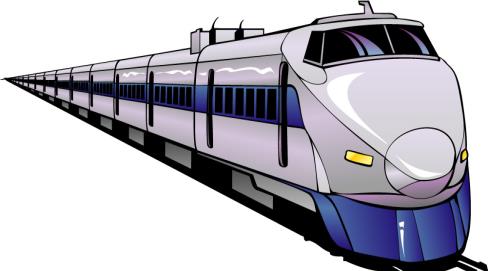 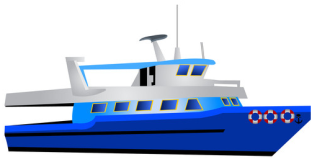 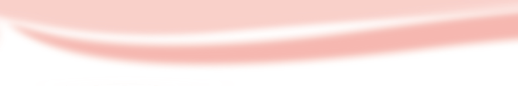 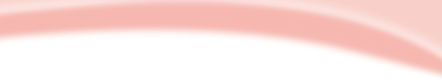 Look and say
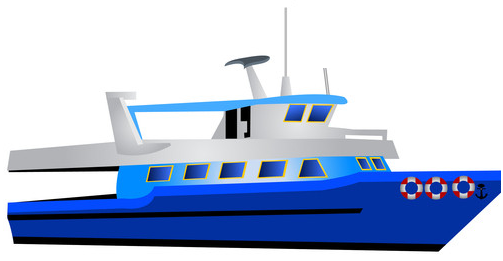 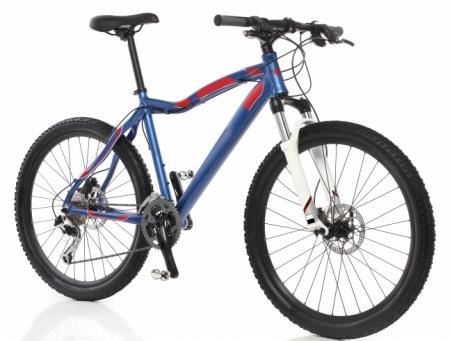 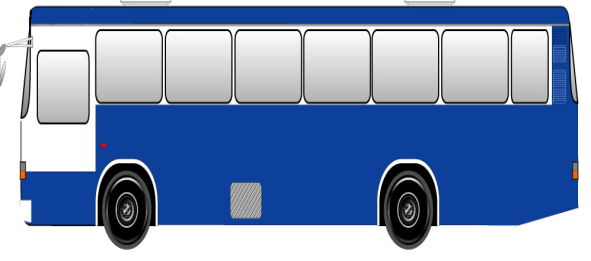 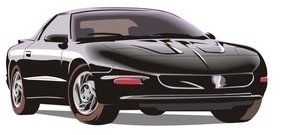 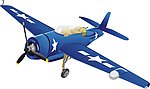 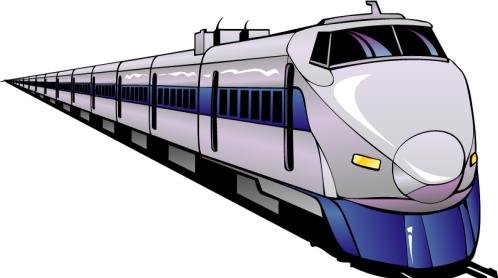 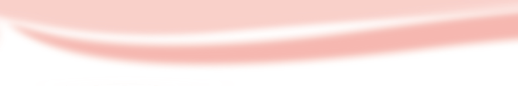 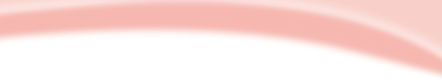 Look and read
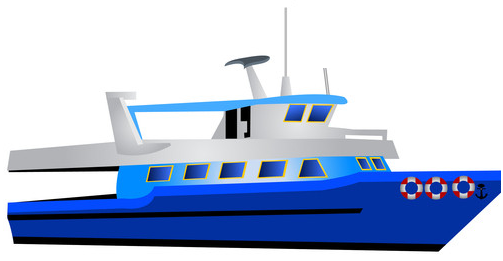 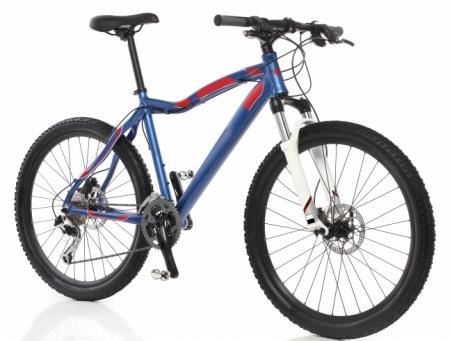 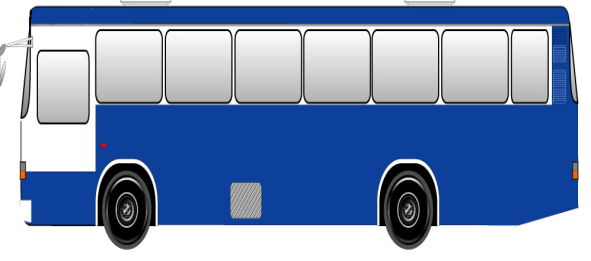 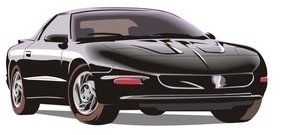 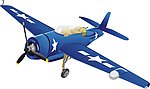 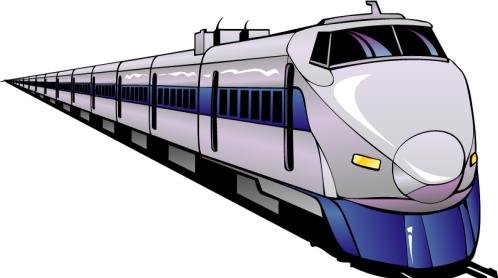 car
ship
bus
plane
train
bike
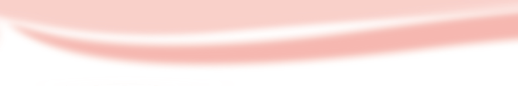 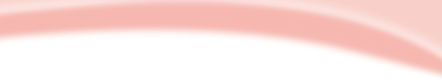 Read and match
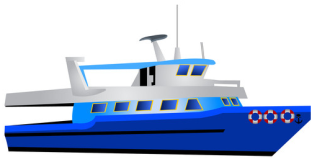 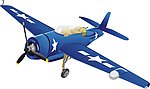 bike    
bus  
train
car
ship
plane
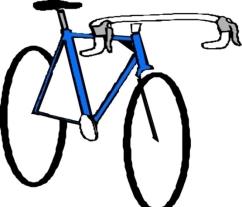 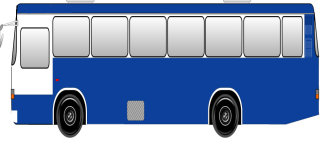 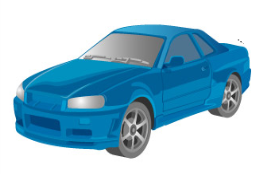 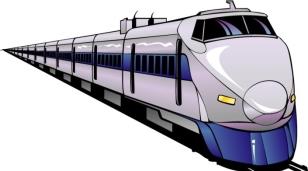 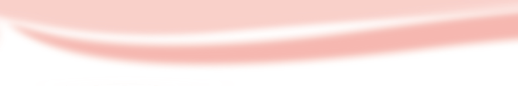 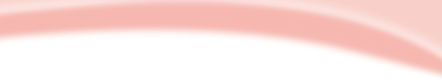 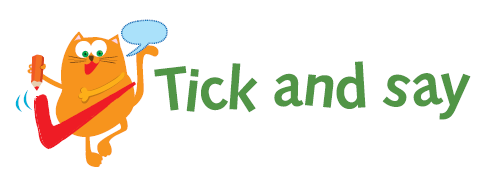 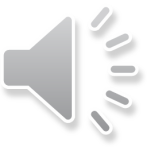 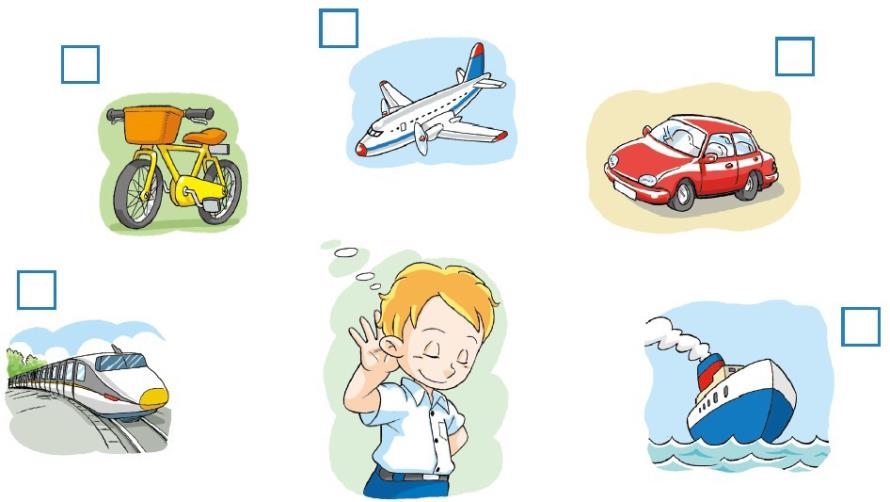 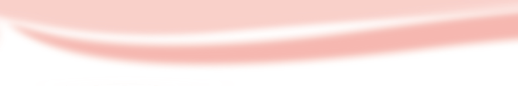 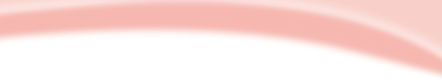 Listen and read
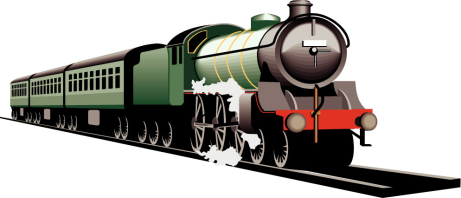 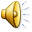 What can you hear?
I can hear a train.
I can hear ...
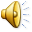 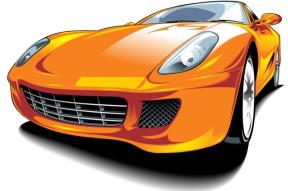 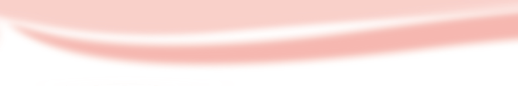 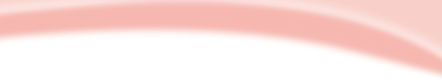 Ask and answer
What can you hear?
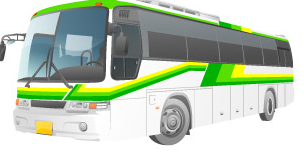 I can hear a bus.
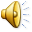 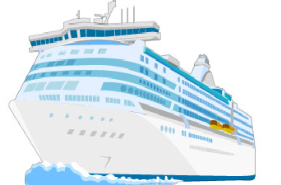 I can hear a ship.
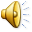 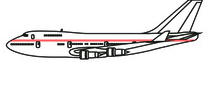 I can hear a plane.
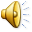 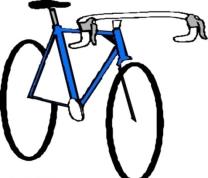 I can hear a bike.
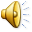 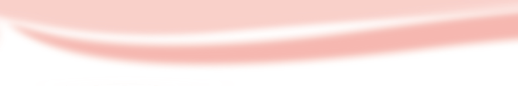 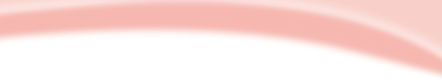 Listen and order
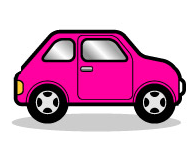 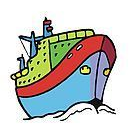 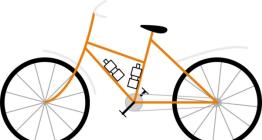 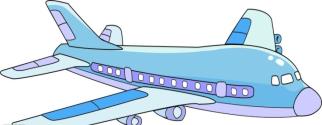 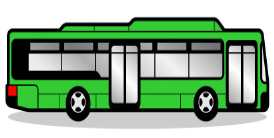 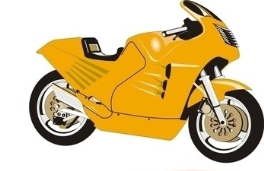 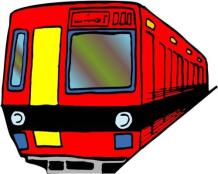 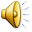 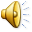 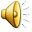 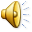 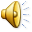 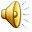 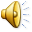 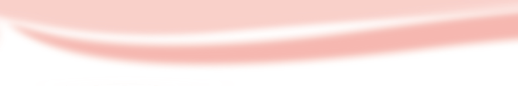 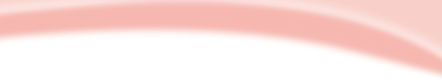 Ask and answer
1
6
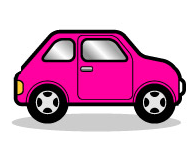 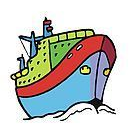 4
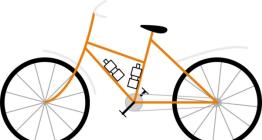 5
2
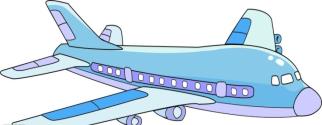 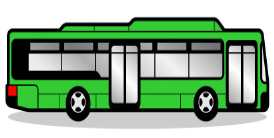 7
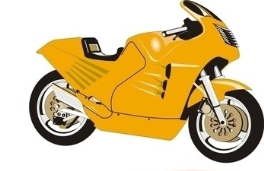 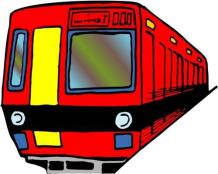 3
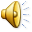 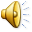 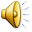 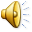 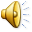 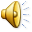 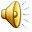 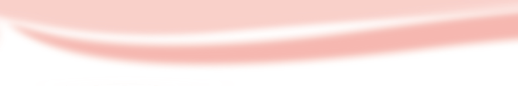 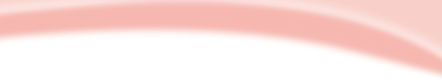 Ask and answer
1
6
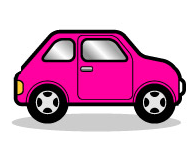 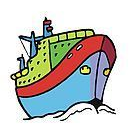 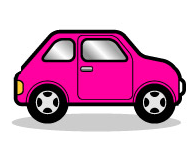 4
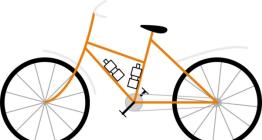 5
2
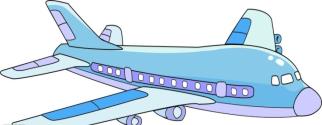 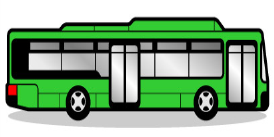 7
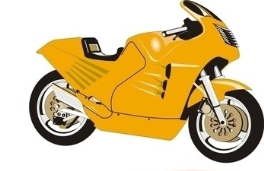 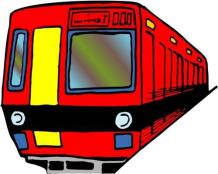 3
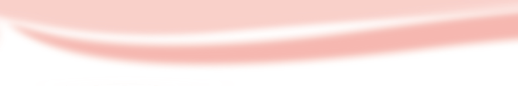 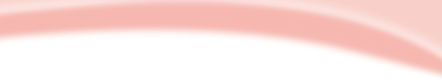 Ask and answer
1
6
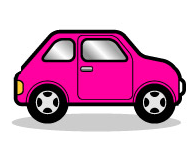 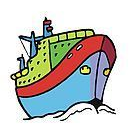 4
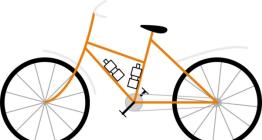 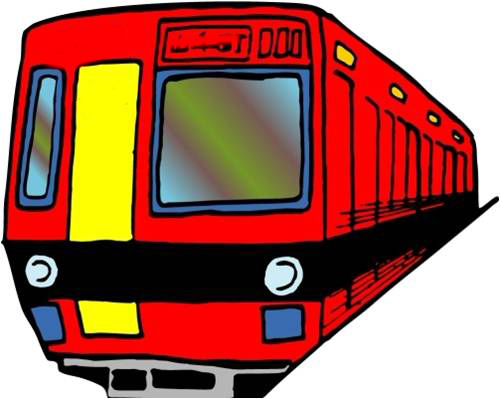 5
2
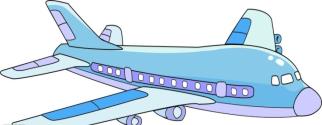 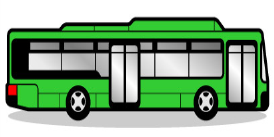 7
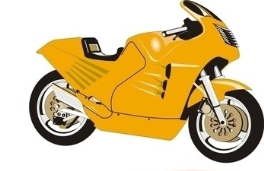 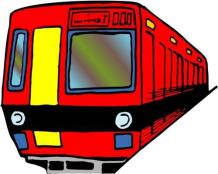 3
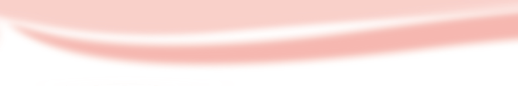 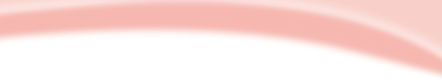 Ask and answer
1
6
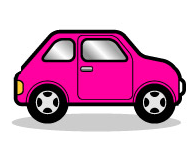 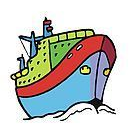 4
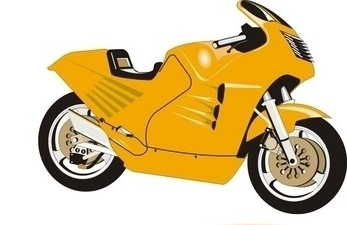 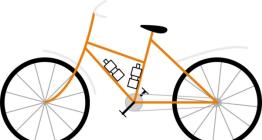 5
2
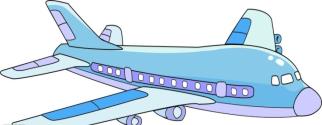 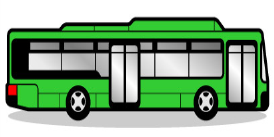 7
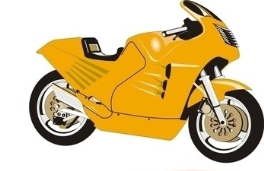 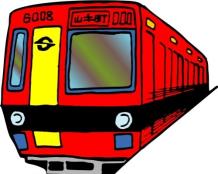 3
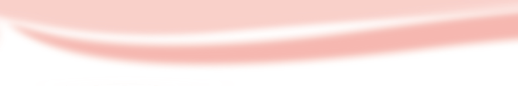 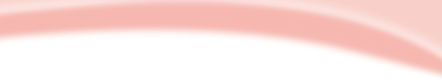 Look and choose
I can see a car.
What can you hear?
I can hear a car.
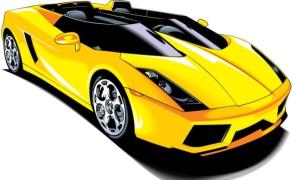 This is a car.
I can see a ship.
What is this?
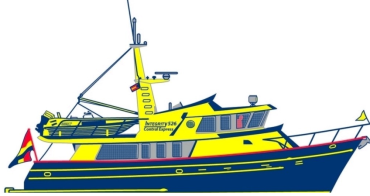 What can you see?
What can you hear?
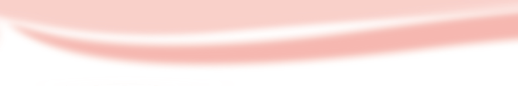 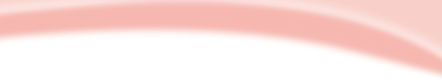 Look and choose
I can see a red train.
What can you see?
This is a red train.
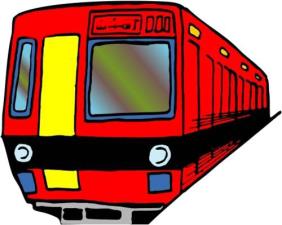 I can hear a train.
I can hear a bike.
What do you hear?
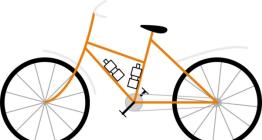 What can you see?
What can you hear?
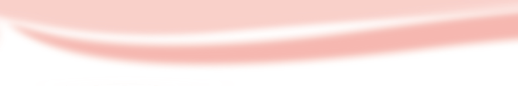 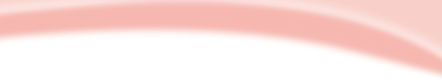 Choose and say
Listen! I can hear a plane.
Look! This is the plane. 
It is big.
It is long.
It is blue and white. 
I like this plane.
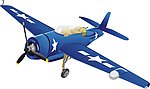 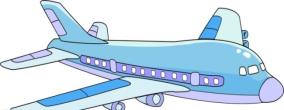 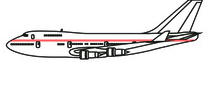 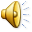 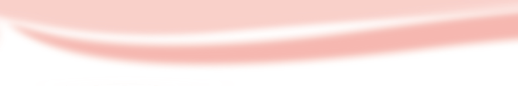 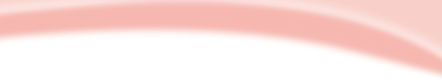 Choose and say
Listen. I can ...
Look. This is the ... 
It is ...
... 
I like this …
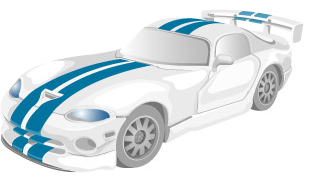 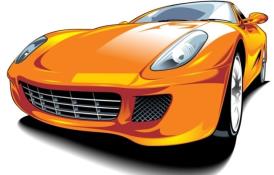 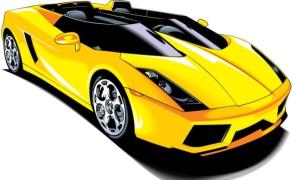 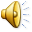 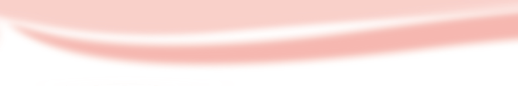 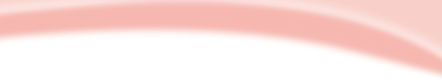 Choose and say
Listen. I can ...
Look. This is the ... 
It is ...
... 
I like this …
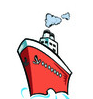 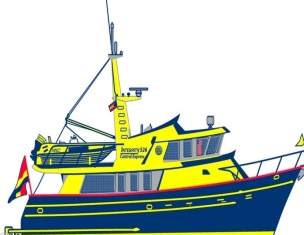 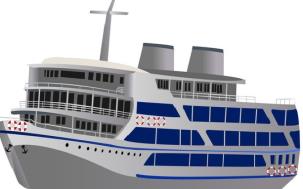 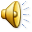 Homework
1   Introduce a vehicle.
2   Copy these words.
     bus   car   ship   train   plane   bike
3   Complete the sentences.
     — What can you hear? 
     — I can hear …
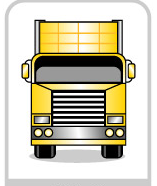 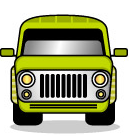 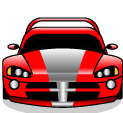